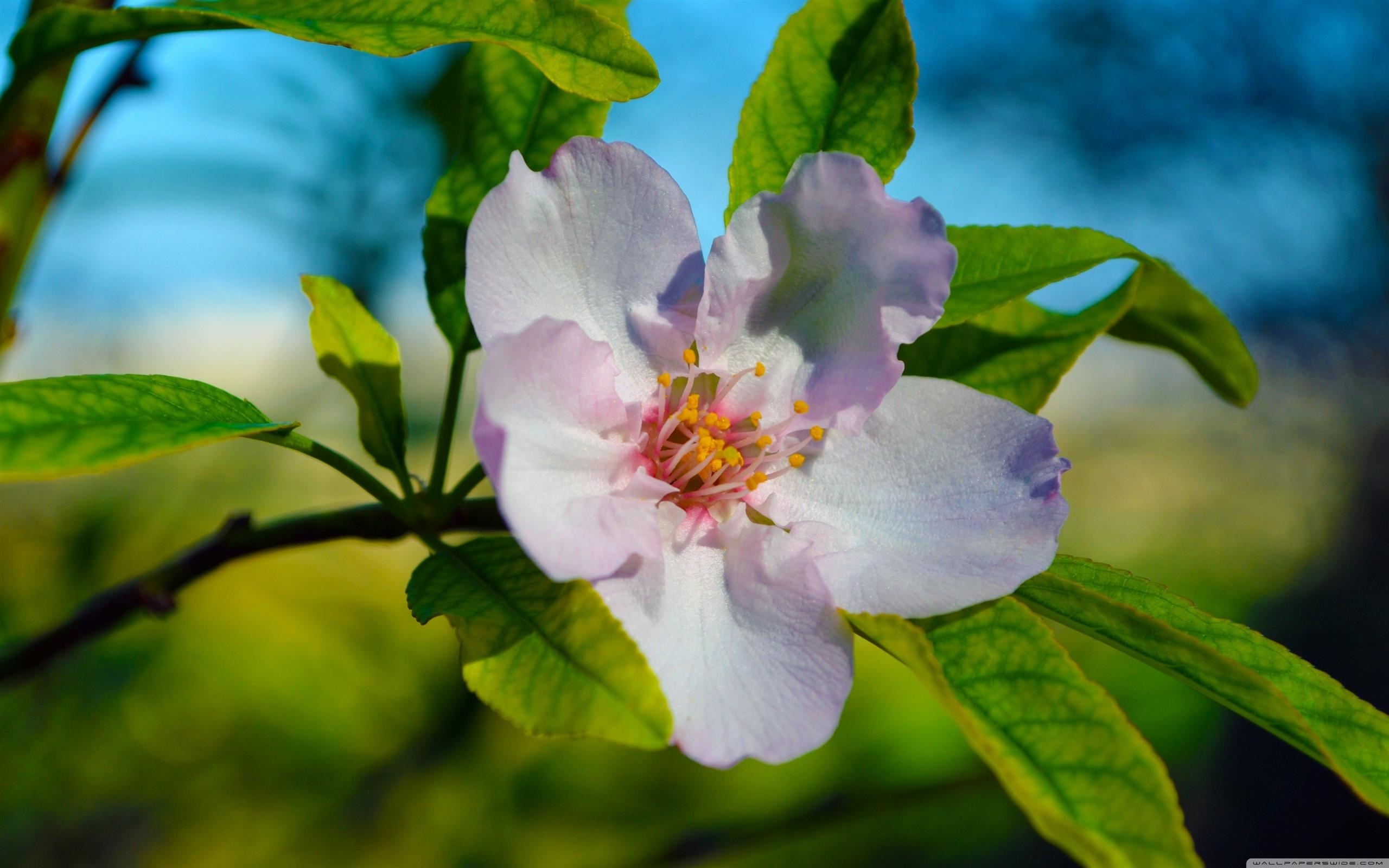 أهلا وسهلا بكم 





    في مركز تعلم           الدالة الخطية
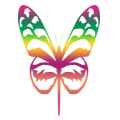 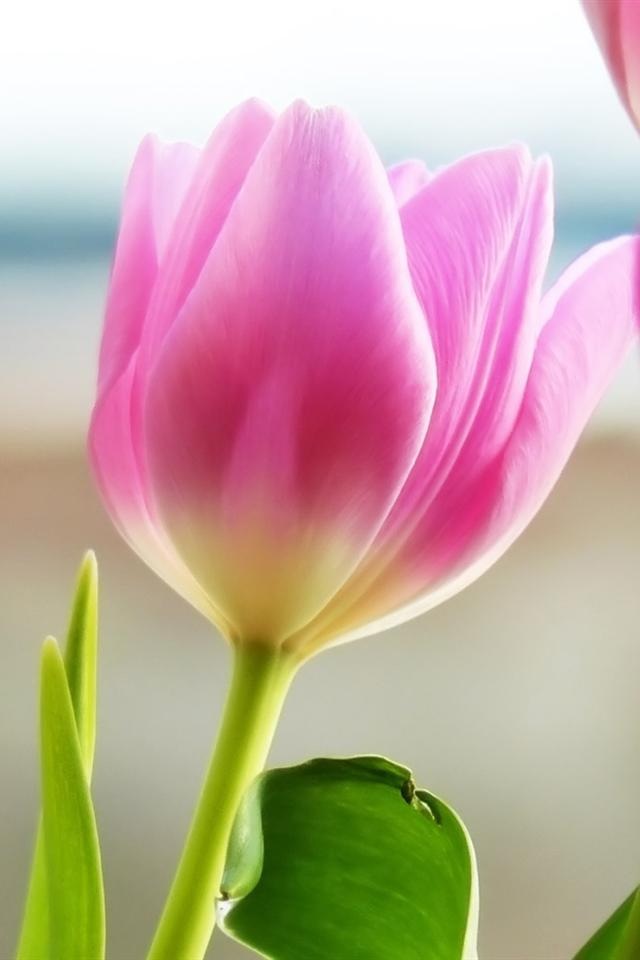 المعلمة
لينا عمري
المعلمة
هبة عقل
المعلمة
نمارق عسال
المعلمة
كوثر عمري
المعلمة
هبة مواسي
الدالة الخطية
Y = ax + b
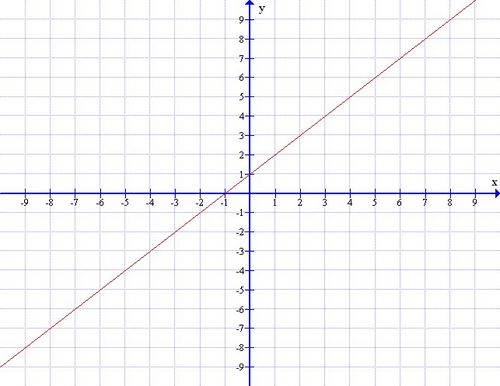 الدالة الخطية
Y = ax + b
b و a  و y  عددان حقيقيان. رسمها البياني خط مستقيم يكون مائلا، أو موازيا لمحور    فيقال لها دالة ثابتة.
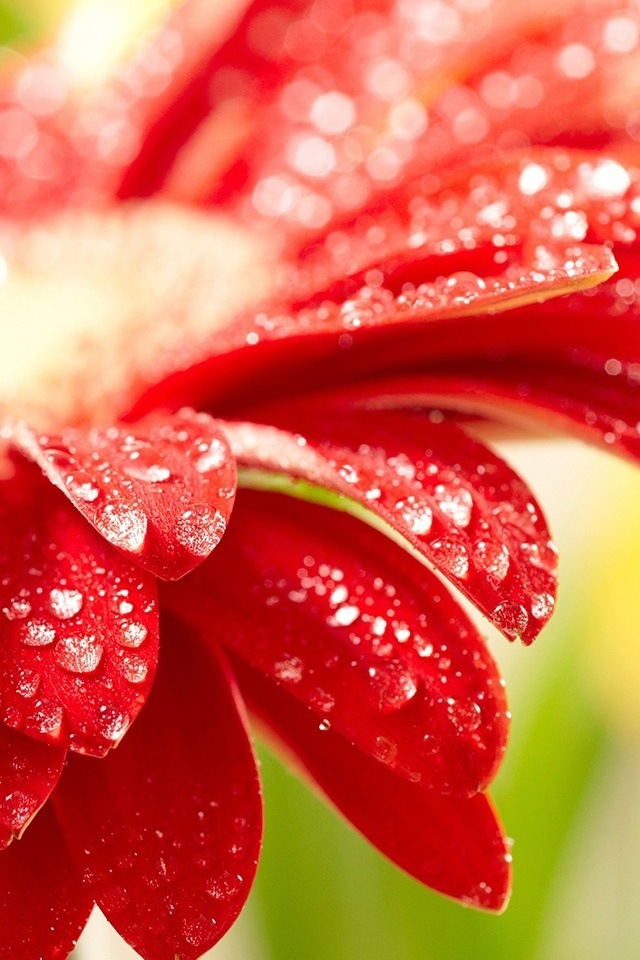 مركز تعلمالدالة الخطية
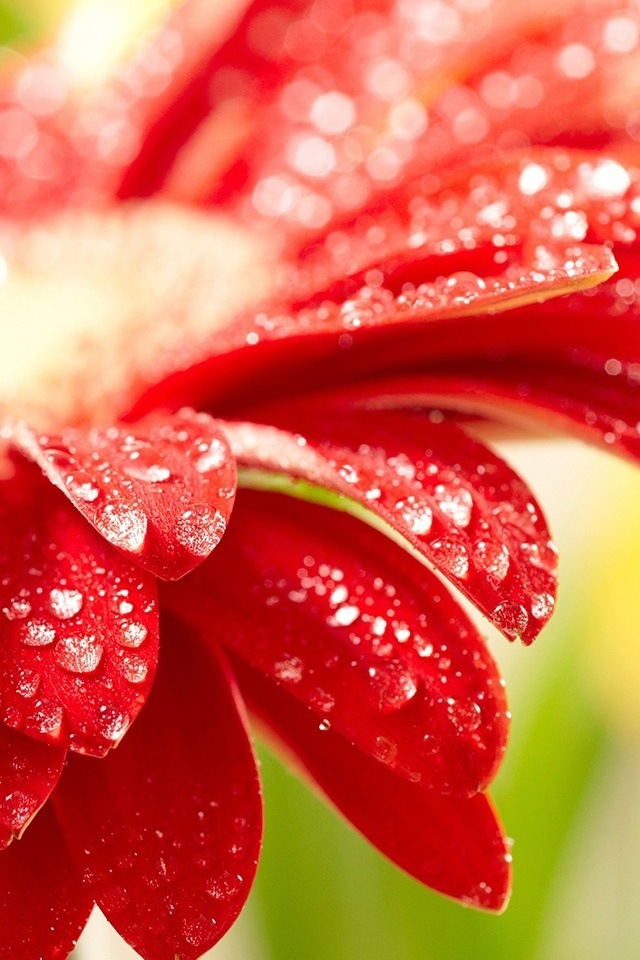 ما ذا نعني بِ مركز التعلم؟
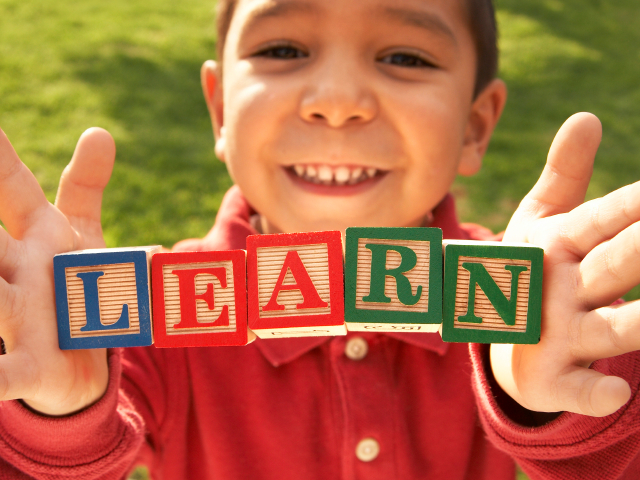 المركز مكون من محطات، بحيث ينقسم المرشدون على الفعاليات، ويتم وضع إرشادات لكل فعالية، حيث تتكون كل فعالية من زمن محدد على الطلاب إنهاء الفعالية بالزمن المحدد
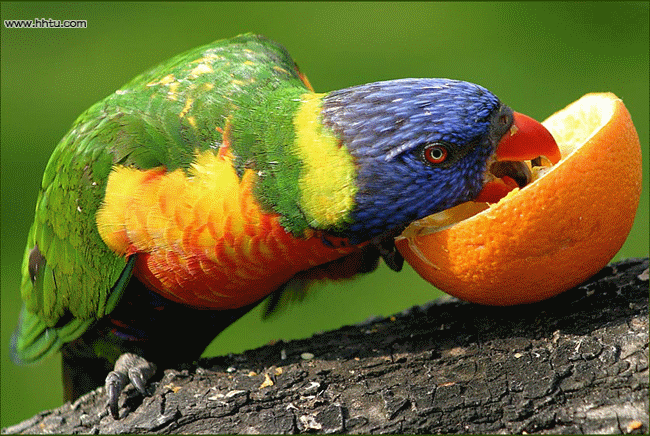 فعاليات المركز
المحطة الأولى
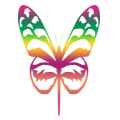 الموضوع : 
تقاطع الدالة مع المحاور
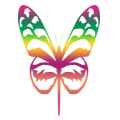 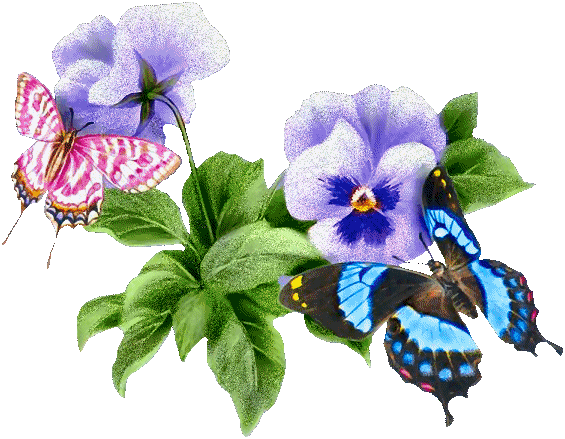 المحطة الثانية
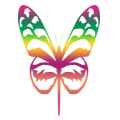 الموضوع:
مجالات تصاعد وتنازل
موجبة /سالبة
المحطة الثالثة
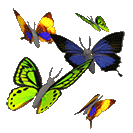 الموضوع:
إيجاد معادلة المستقيم
المحطة الرابعة
الموضوع:
توازي وتعامد
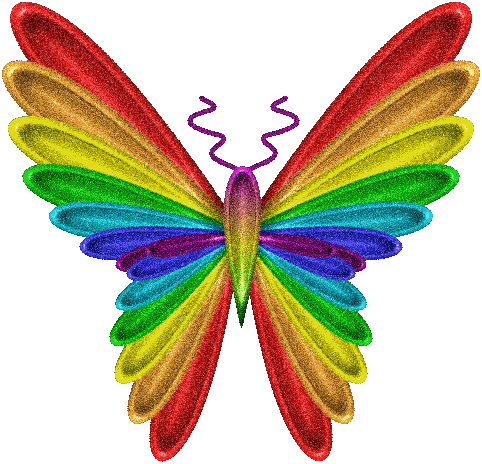 المحطة الخامسة
الموضوع:
تأثير البارامترات على رسم الدالة الخطية
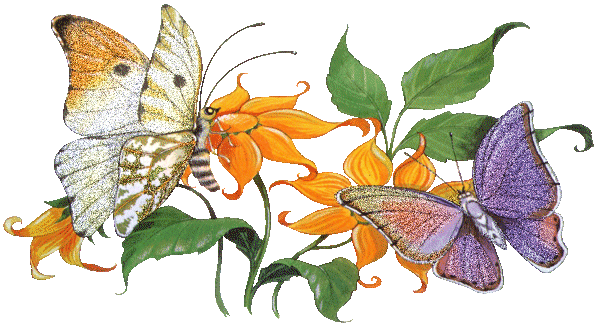 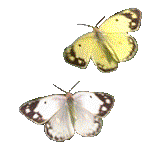 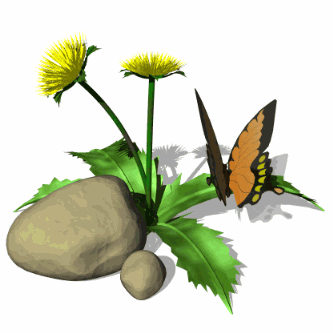 المحطة السادسة
المحطة الأخيرة
تحوي الكثير من النشاطات المميزة 
والمفاجئات
نتمنى لكم يوم سعيد
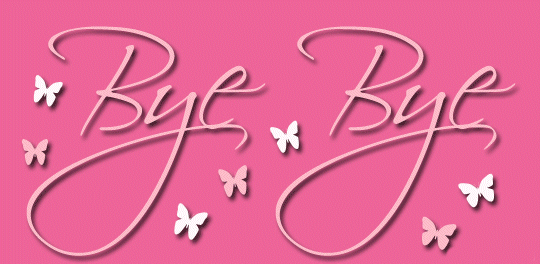